Roads in the AONB
[Speaker Notes: Vn 1.0  3-Jan-2015
Slide	Subject
2,3	A413
4,5	Rocky Lane
6,7	Bowood Lane
8,9	Leather Lane
10,11	Potter Row
12-15	South Heath
16,17	Frith Hill
18,19	B485
20,21	Hyde Lane
22,23	Hyde Heath Road
24	S.Heath – N.Portal access
25,26	Chilterns Tunnel – N Portal Access

ToDo – Spoil Dump ?]
Contents
Vn 1.0  3-Jan-2015

	Slide	Subject
	3,4	A413
	5,6	Rocky Lane
	7,8	Bowood Lane
	9,10	Leather Lane
	11,12	Potter Row
	13-16	South Heath
	17,18	Frith Hill
	19,20	B485
	21,22	Hyde Lane
	23,24	Hyde Heath Road
	25	S.Heath – N.Portal access
	26,27	Chilterns Tunnel – N Portal Access
 
To Do
		Spoil Dump, Hunts Green ?
The A413
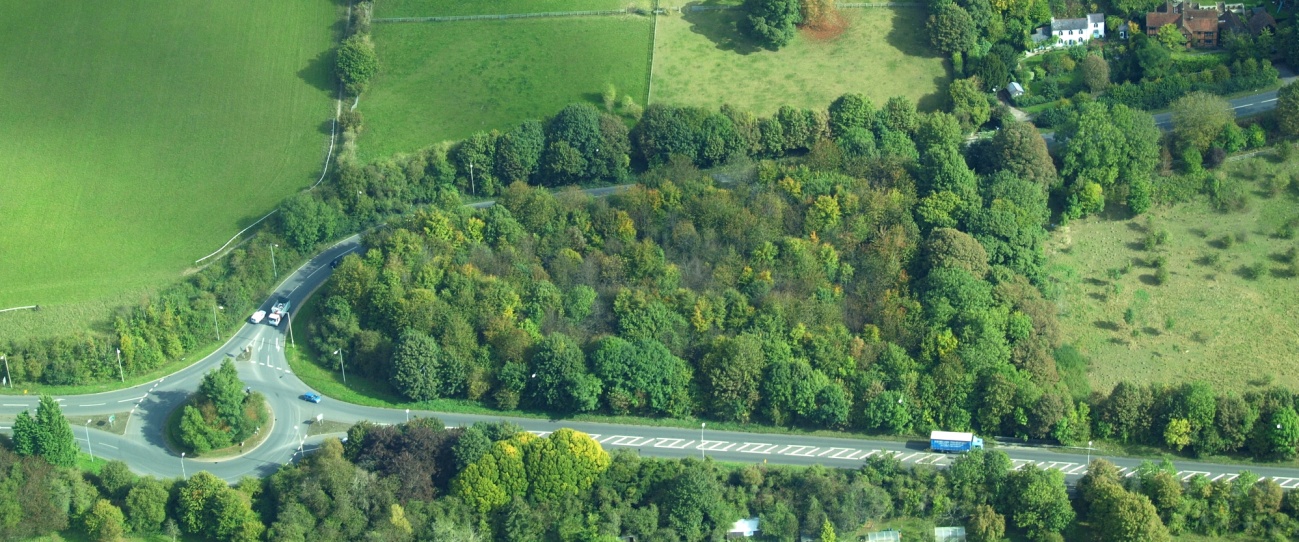 The A413 is the main road through the
Misbourne Valley, carrying commutertraffic from Aylesbury Vale to the M25
and M40 at Gerrards Cross.
It is also the route used by ambulances accessing the A&E department at StokeMandeville
HS2 Ltd propose that it carry all
construction  traffic to and from the compounds in the AONB.
The A413
The A413 also links the network ofnarrow lanes, characteristic of the Chilterns.
Much of the road is narrow, and the Deep Mill rail bridge is a known hazard.
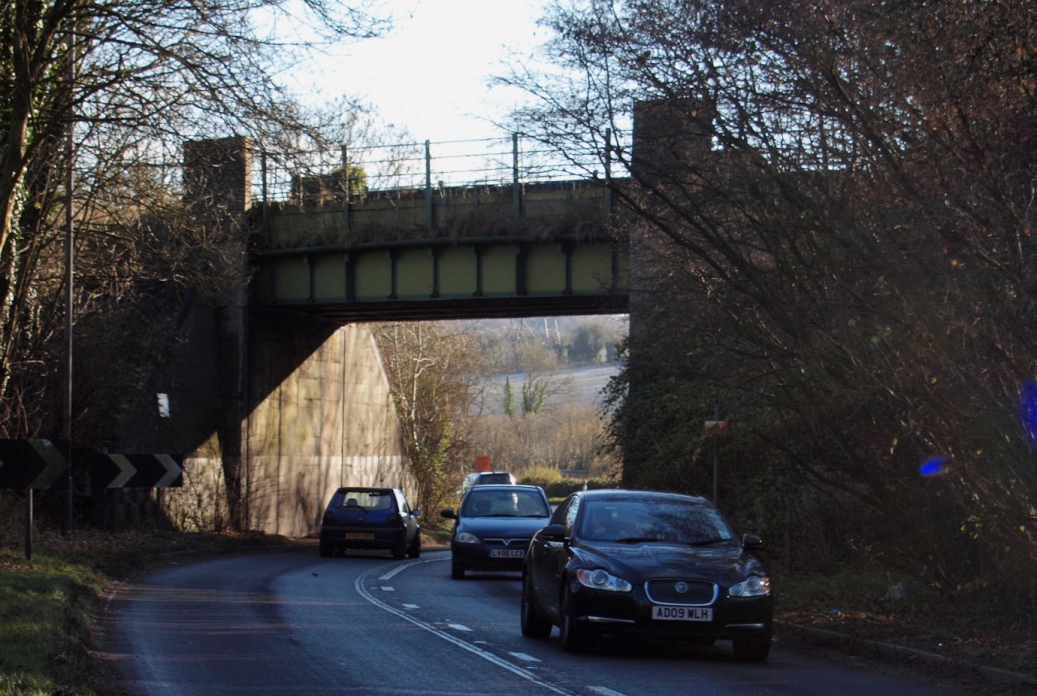 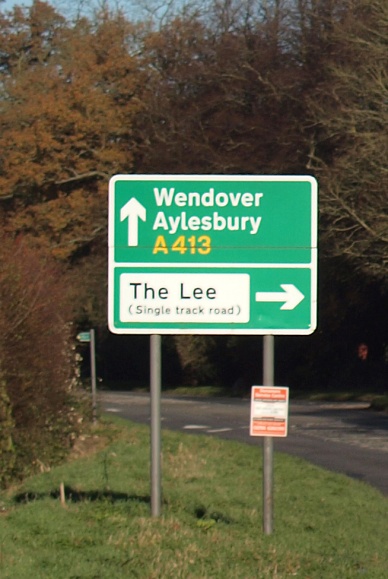 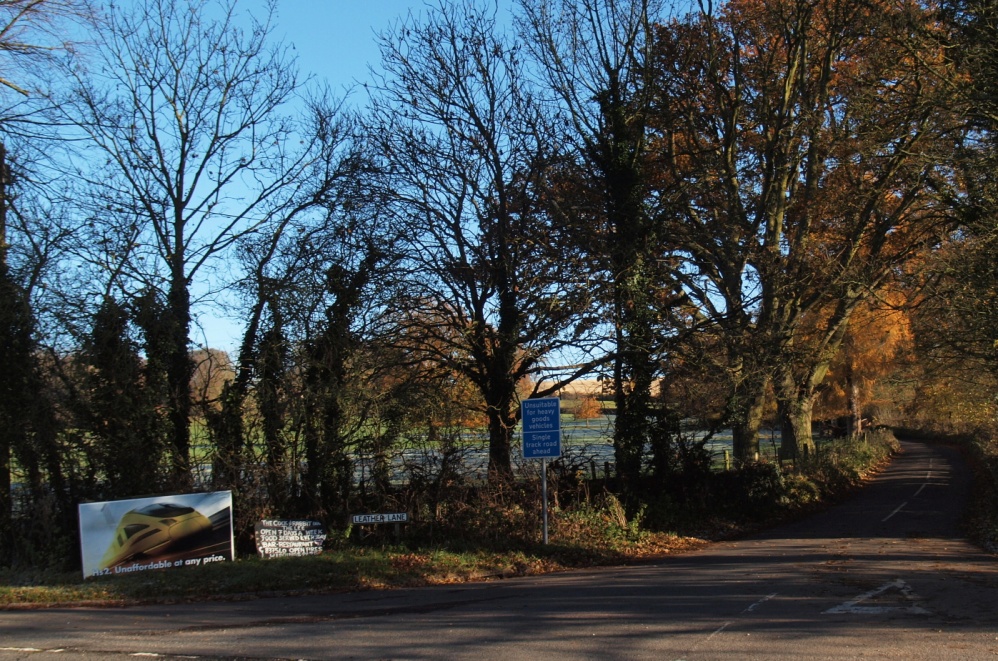 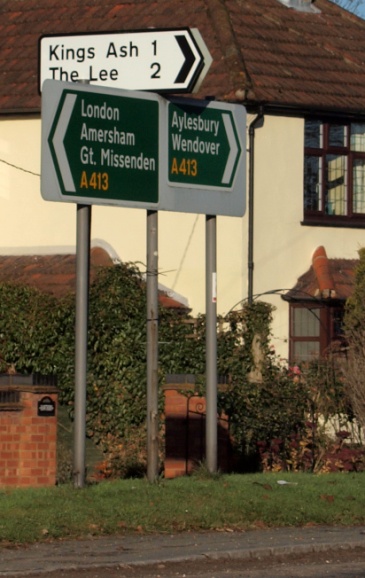 Rocky Lane
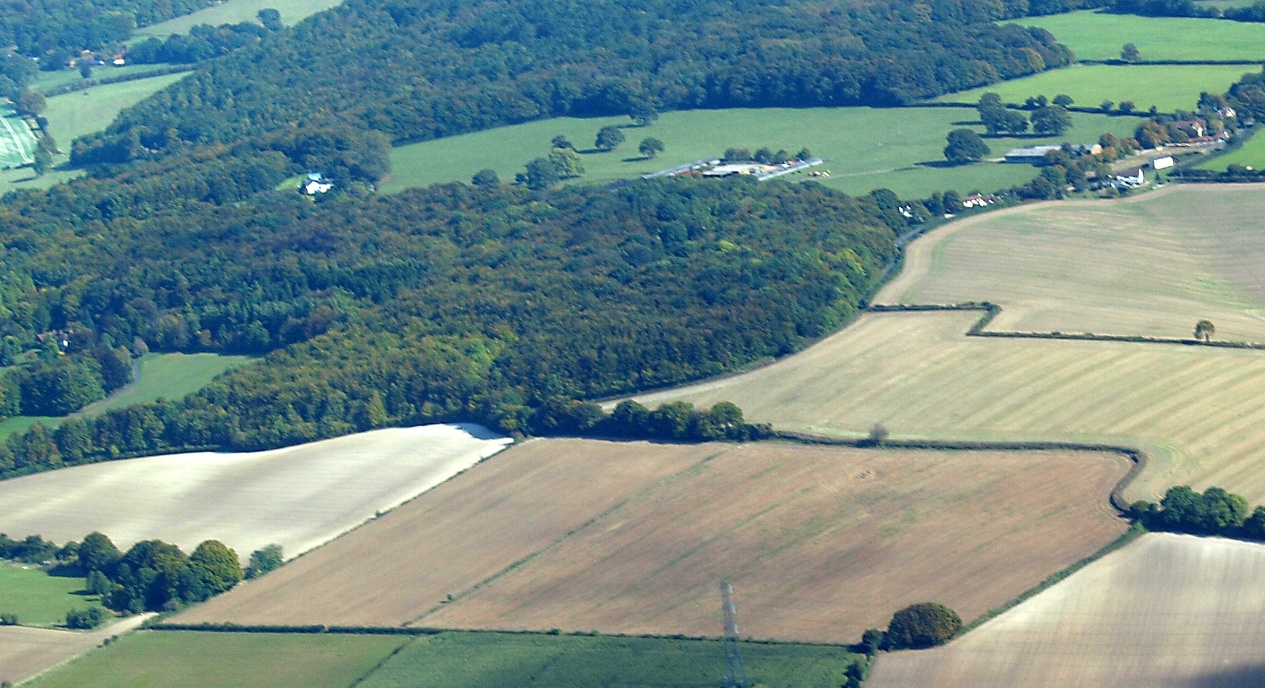 Rocky Lane is the first laneon the left after the roundaboutat the southern  end of theWendover Bypass ..
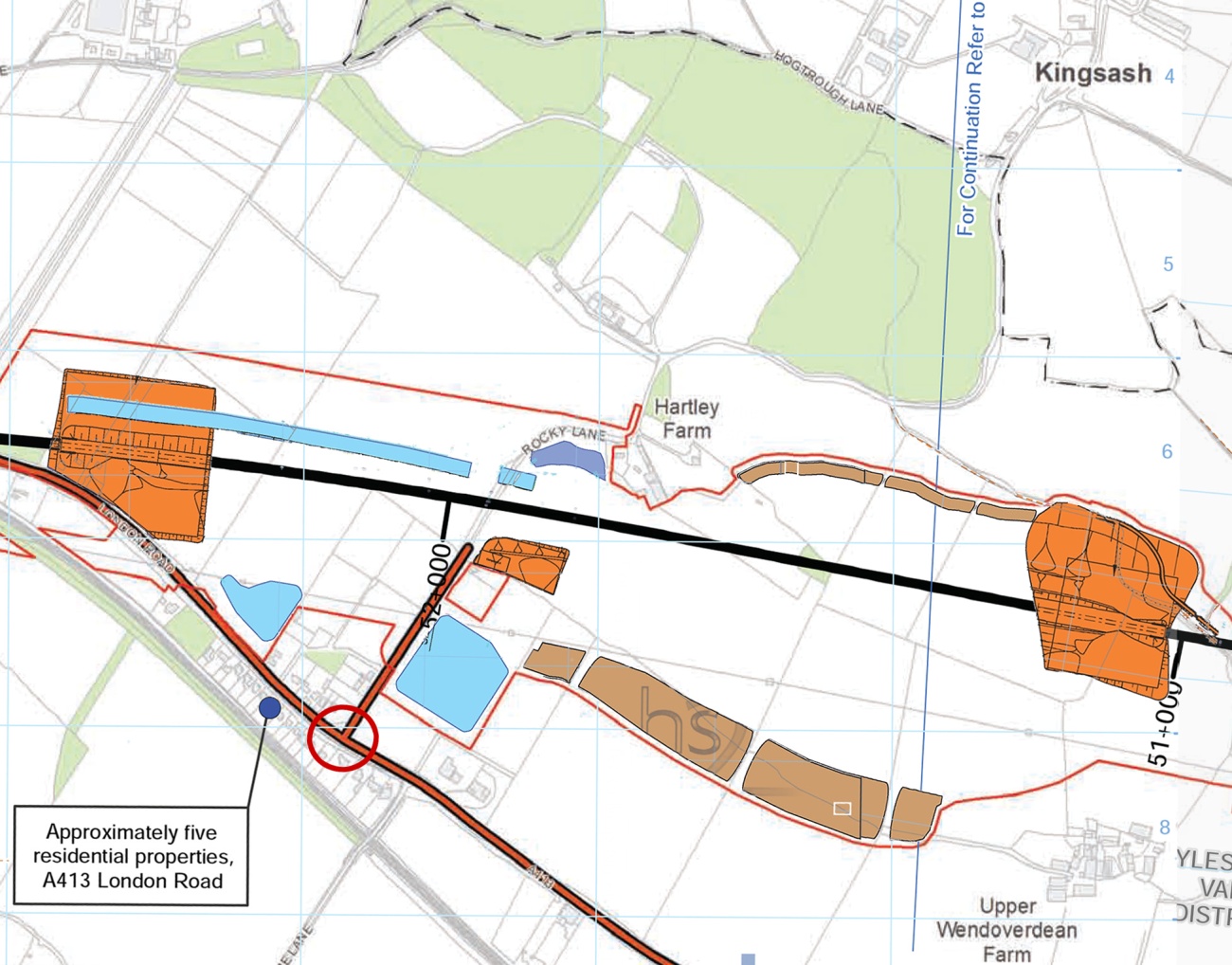 It lies between the Smalldeanand Wendover Dean Compounds, and is the access route to asmaller compound which will beused to construct a new underbridge.
Rocky Lane
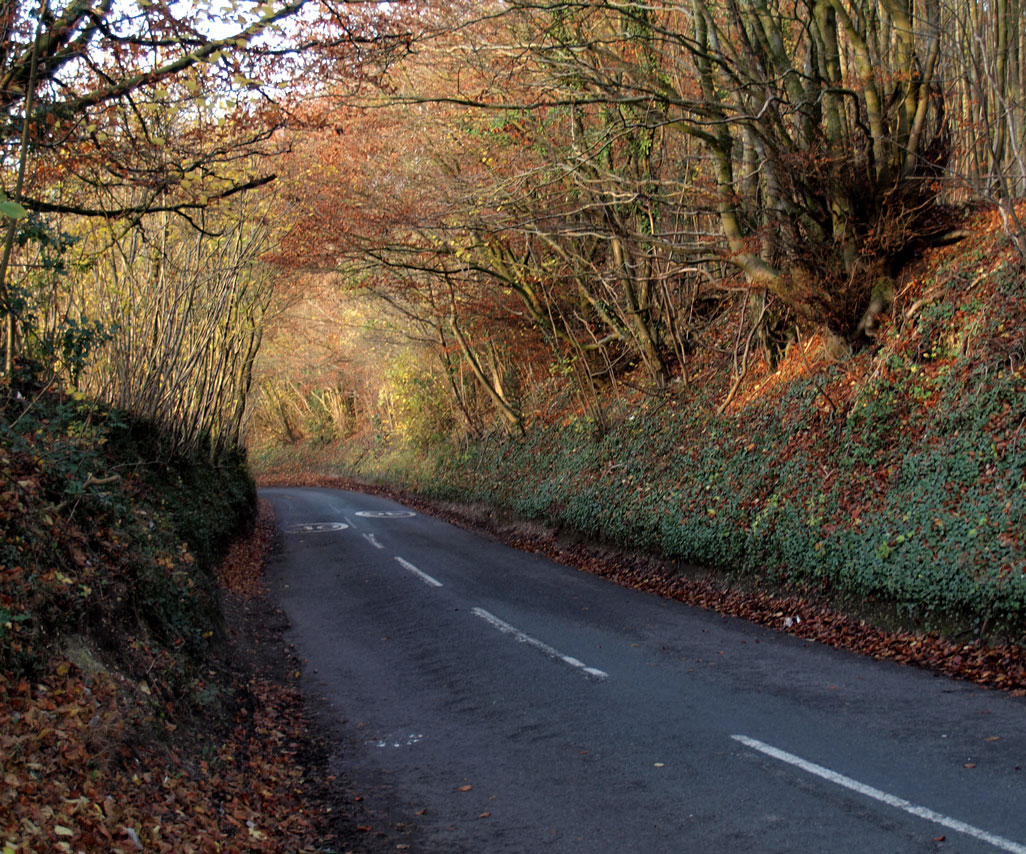 Between the A413 and Kings Ash, thisis a steep, narrow sunken lane. It continues to Chesham via SwanBottom and Chartridge, and is the mainaccess road towards Wendover from The Lee.
Increased congestionon the A413 is likely toresult in a significant increase in traffic usingRocky Lane, despite it being unsuitable as adiversion.
This will further increasecongestion at the junctionof Chartridge Lane andSt Mary’s Way in Chesham
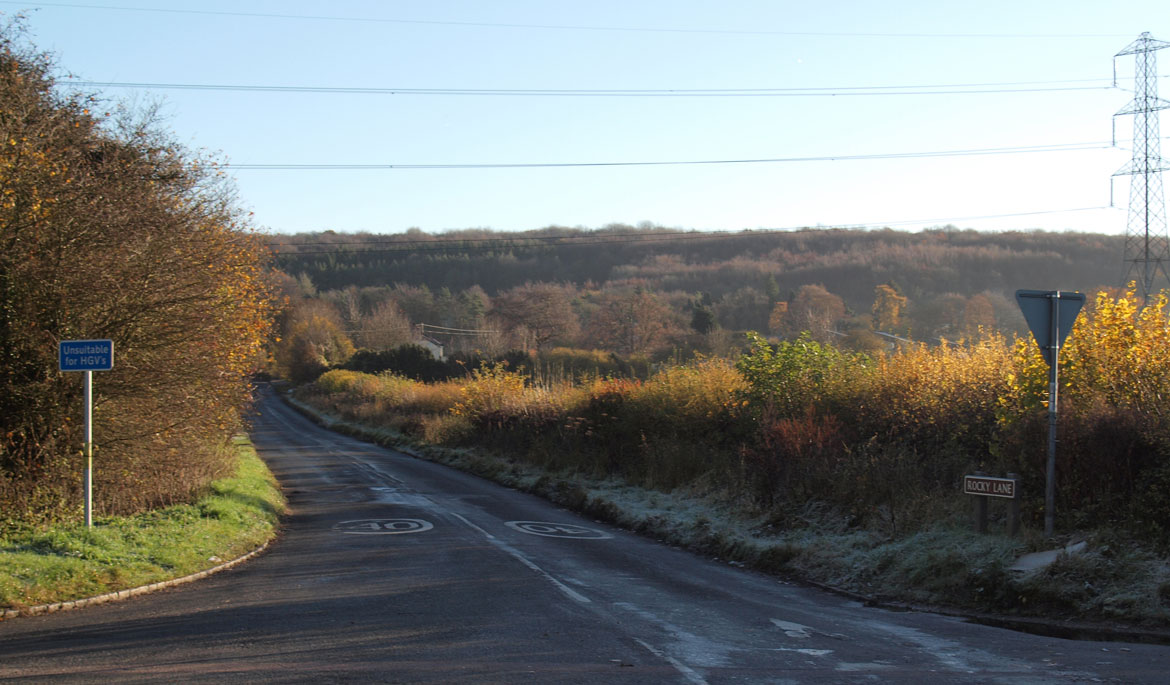 Turning right onto the A413 can lead to long delays, during peak hours
Bowood Lane
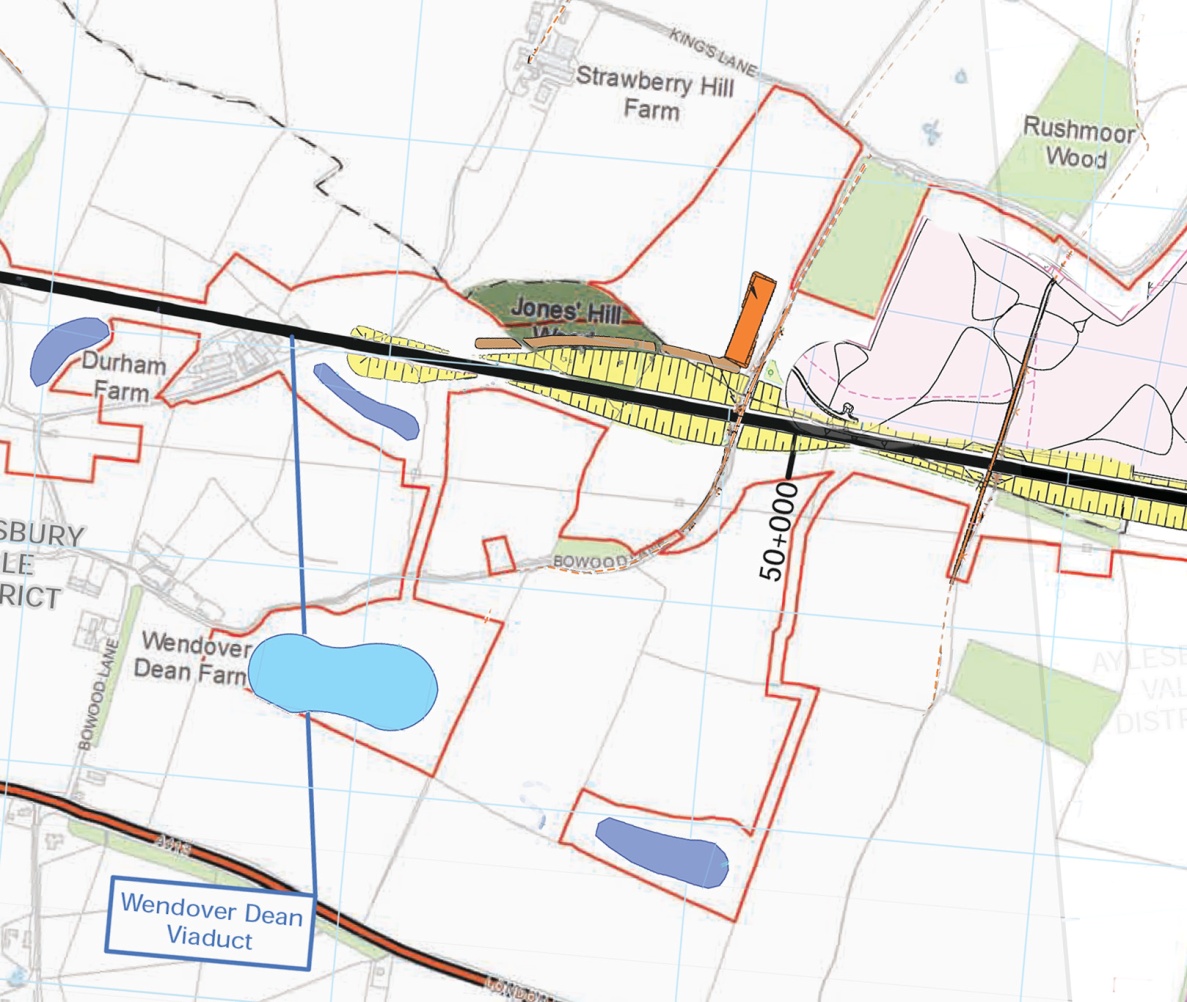 Bowood Lane runs between the A413 and Kings Lane. The compound (for the construction of a new overbridge)is accessed along the trace.Jones’ Hill (Ancient) wood is to the left, and the proposed spoildump to the right of the Lane.
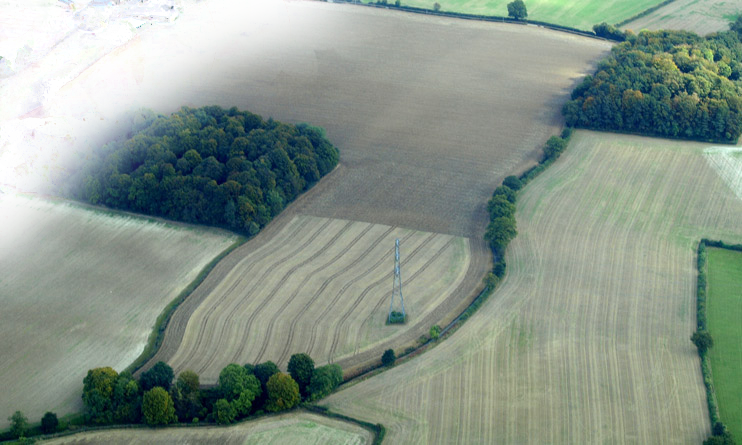 Bowood Lane
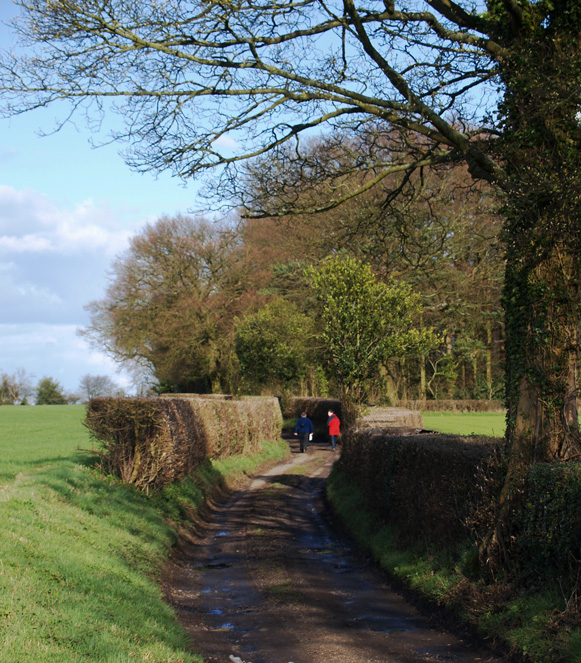 Above Wendover Dean Farm, theLane is almost free of traffic, but much used by Walkers and Cyclists.Any additional traffic would completethe destruction resulting from the new bridge, cuttings and adjacent spoil heap.
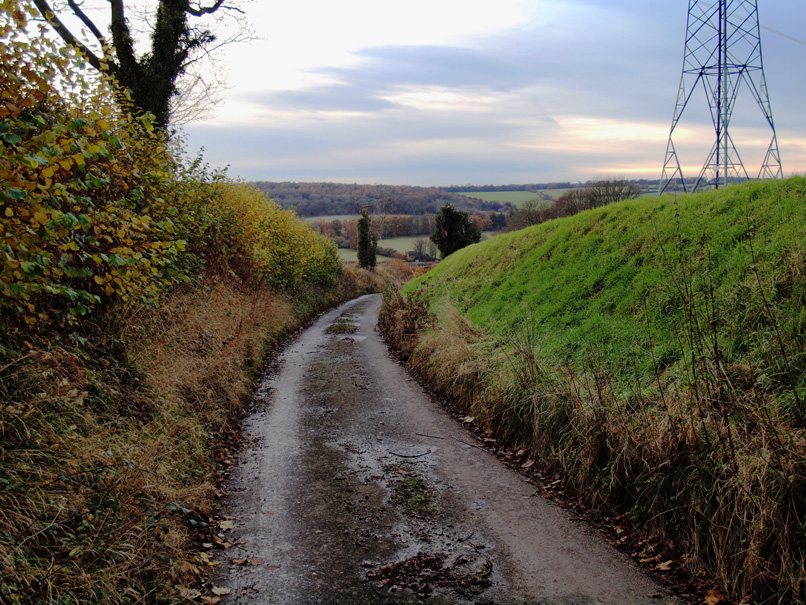 Leather Lane
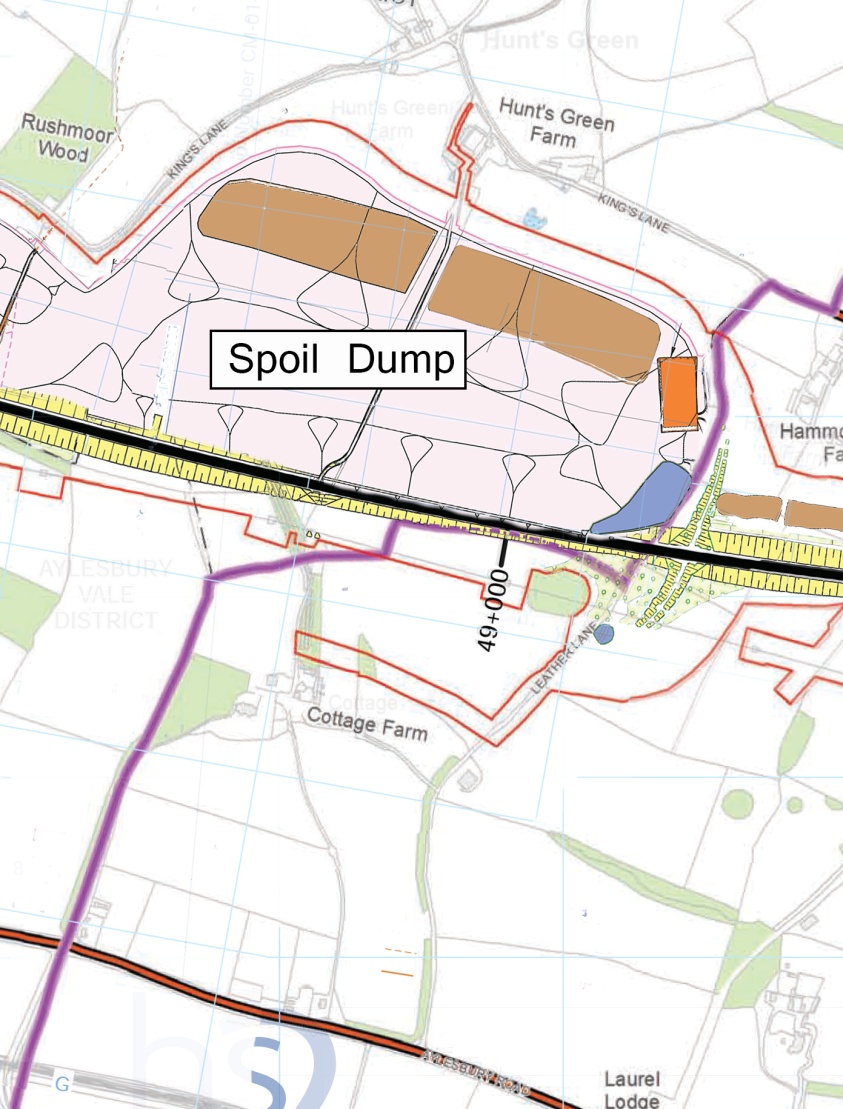 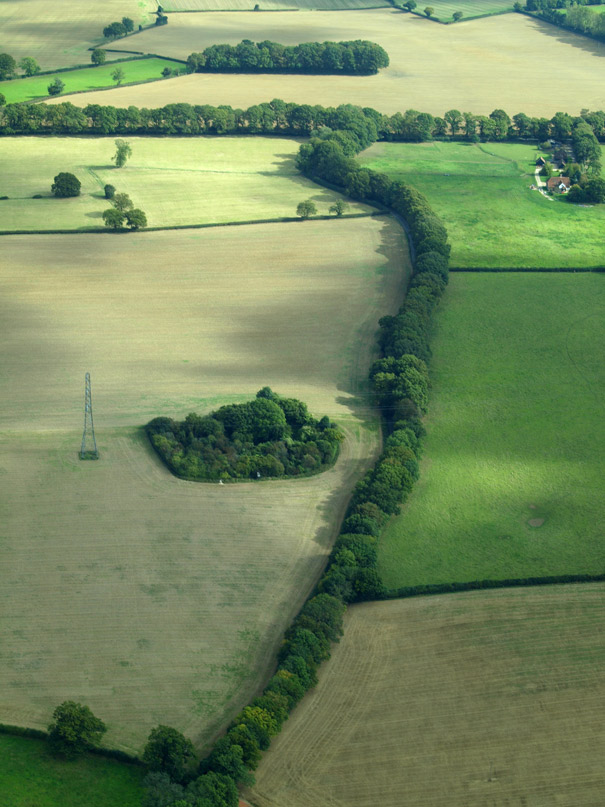 Leather Lane is another sunken lane connecting the A413 and Kings Lane. It carriesa significant amount of traffic, despite being single track on the steepest section.
The siting of the new overbridge will cause an unnecessary loss of hedgerow on the SE side, while the NW side is dominated by the proposed spoil dump.
Leather Lane
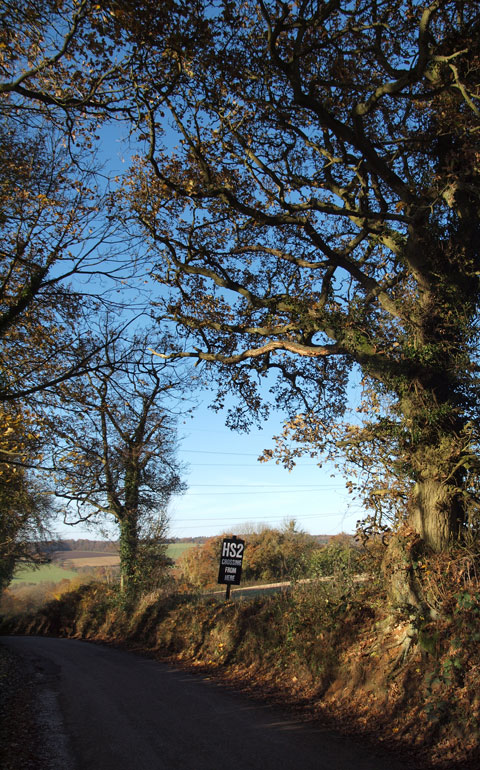 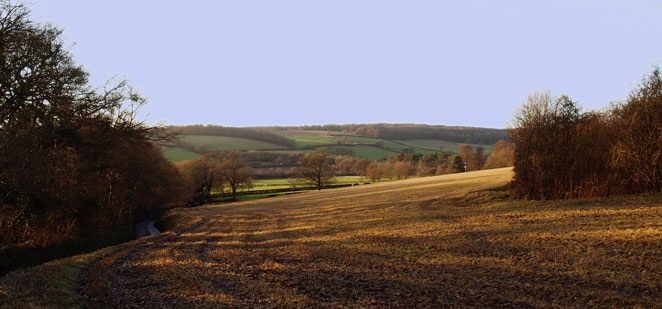 There is ample room between the lane and the old chalk pit for an offline overbridge to be built to the NW of the existing alignment, allowing the trees on the other side to be retained as a screenfor the spoil dump. 

Any increase in traffic will cause congestion anddamage to the banks and hedgerows borderingthe lane.
Potter Row
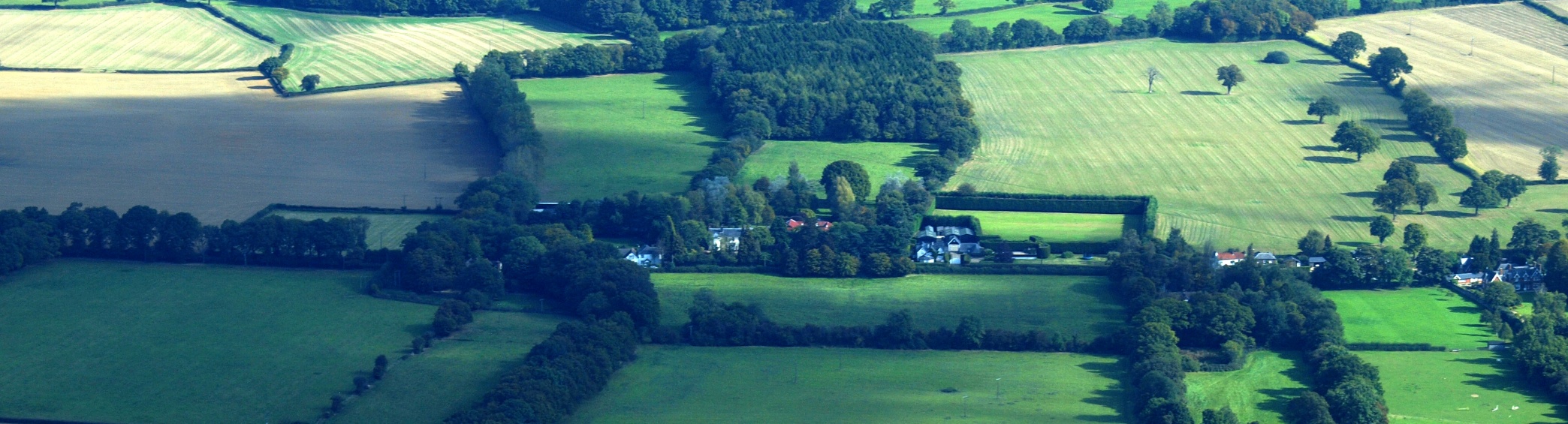 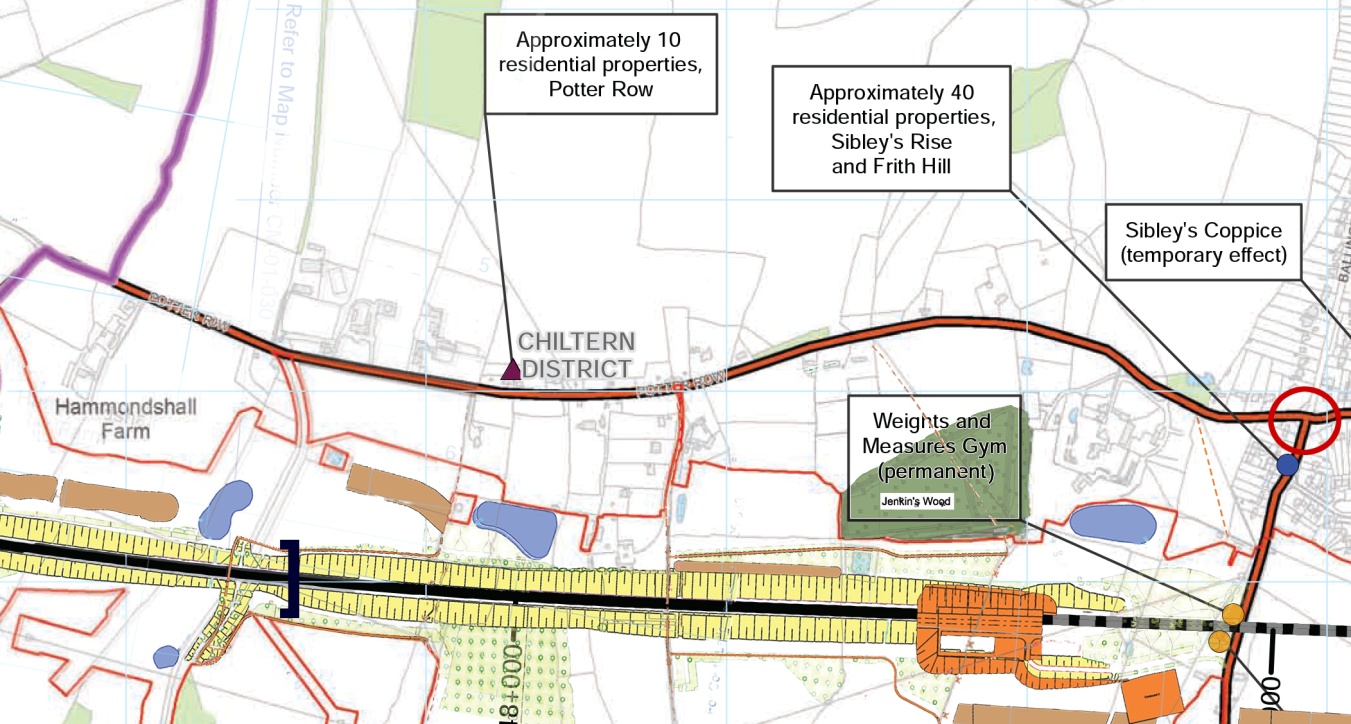 Potter Row is a residentialstreet, a few hundred metresfrom the proposed line. 
Construction traffic from the Leather and Bowood Lane compounds is routed alongPotter Row, adding to the disturbance caused by the 
excavations for the cuttings and South Heath tunnel
Potter Row
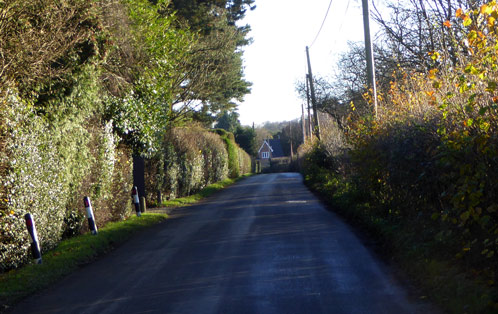 Potter Row is a narrow lane, without footpaths. Several properties are immediately adjacent to the carriageway,and may not survive the impact of heavyconstruction traffic.
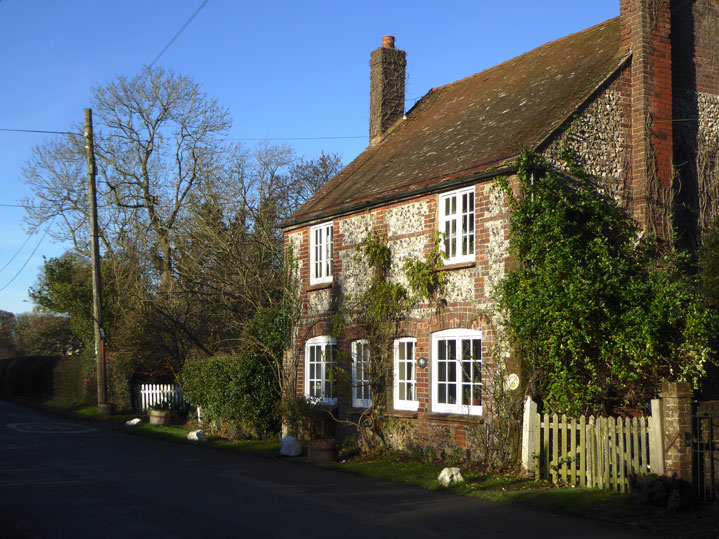 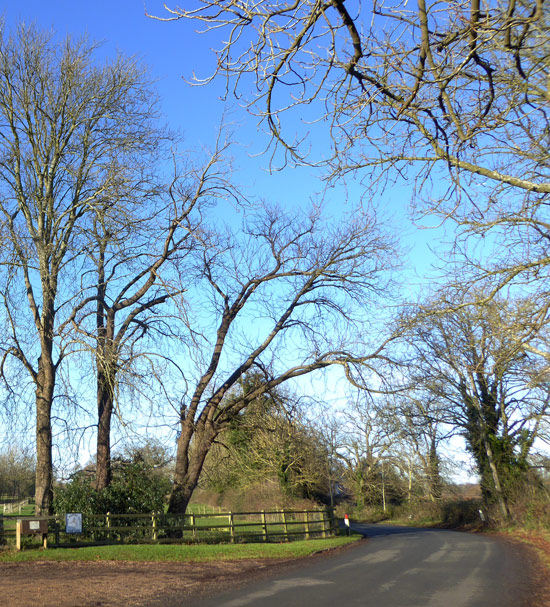 South Heath
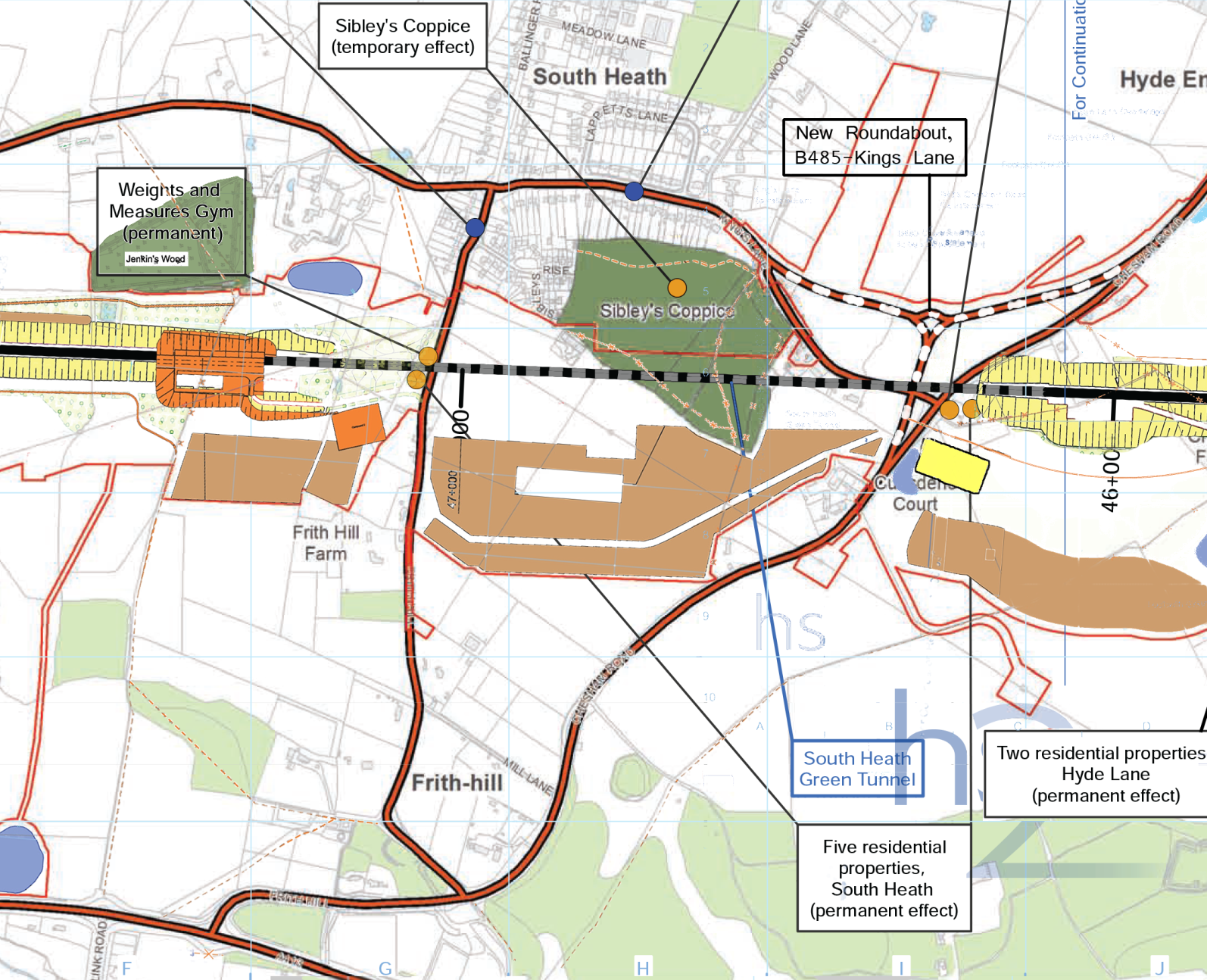 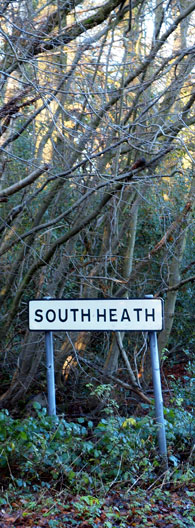 ES Vol 2 5.4.31 - “Residents of South Heath are predicted to experience a combination of residential and community infrastructure demolitions, changes to residential amenity in places throughout the village, temporary (?) loss of land at Sibley’s Coppice and the minor (?) adverse temporary isolation effects from facilities in Great Missenden. This is considered to have a community wide effect on the community of South Heath.”
Access as proposed by HS2
Chilterns Tunnelportal
Little MissVent Shaft
Bowood & Leather Lanes
South Heath‘green’ tunnel
Hyde Heath             Road
Potter Row
30
Kings La
30
HS2  TRACE
35
HS2
55
35
HS2        .
55
Frith Hill
210
B485
A413
155
155
Little Missenden
HGV trips per day in each direction
Deep Mill bridge
Great Missenden
South Heath
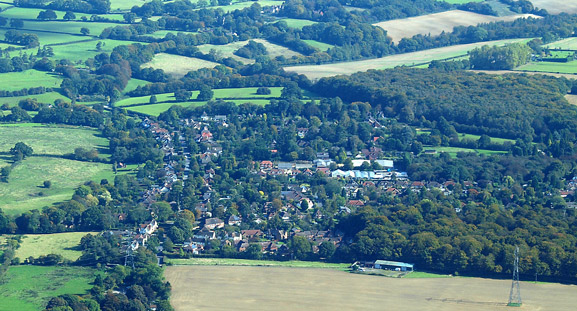 View towards Ballinger;Sibleys' Rise & Coppice inthe foreground             
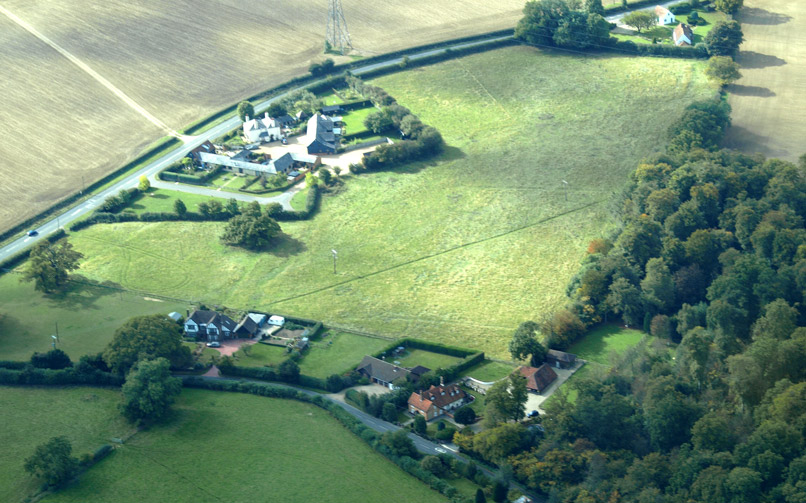   Kings Lane, Cudsden Court  and the B485
South Heath
Junction of Potter Row, KingsLane and Ballinger Road; usedby construction traffic fromLeather & Bowood Lane compounds                          
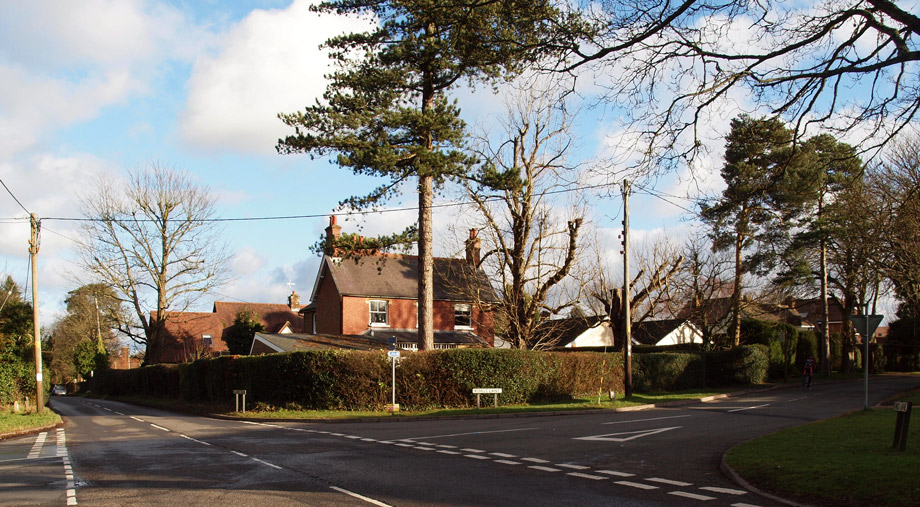 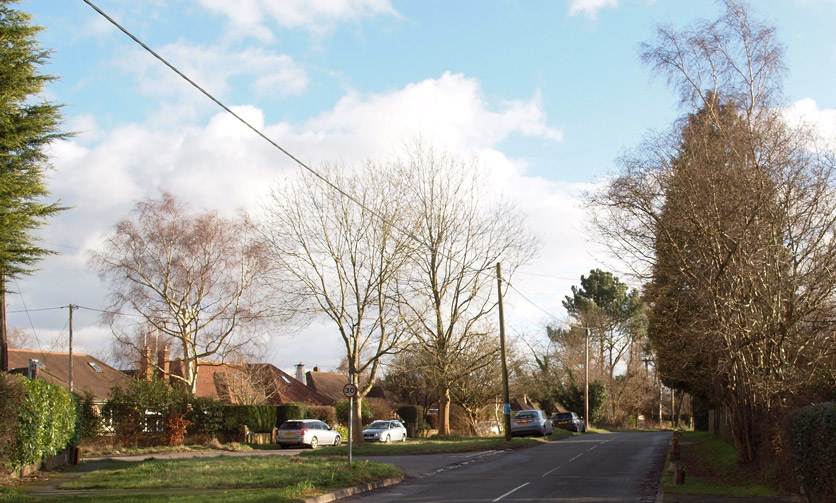   Kings Lane, view towardsthe B485
Frith Hill
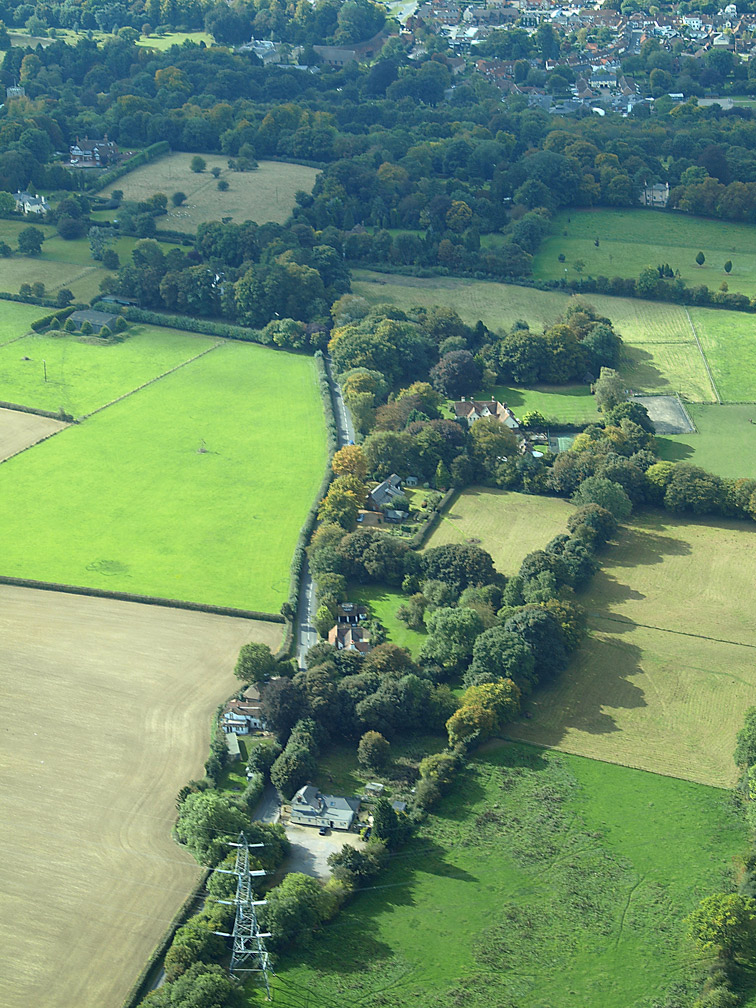 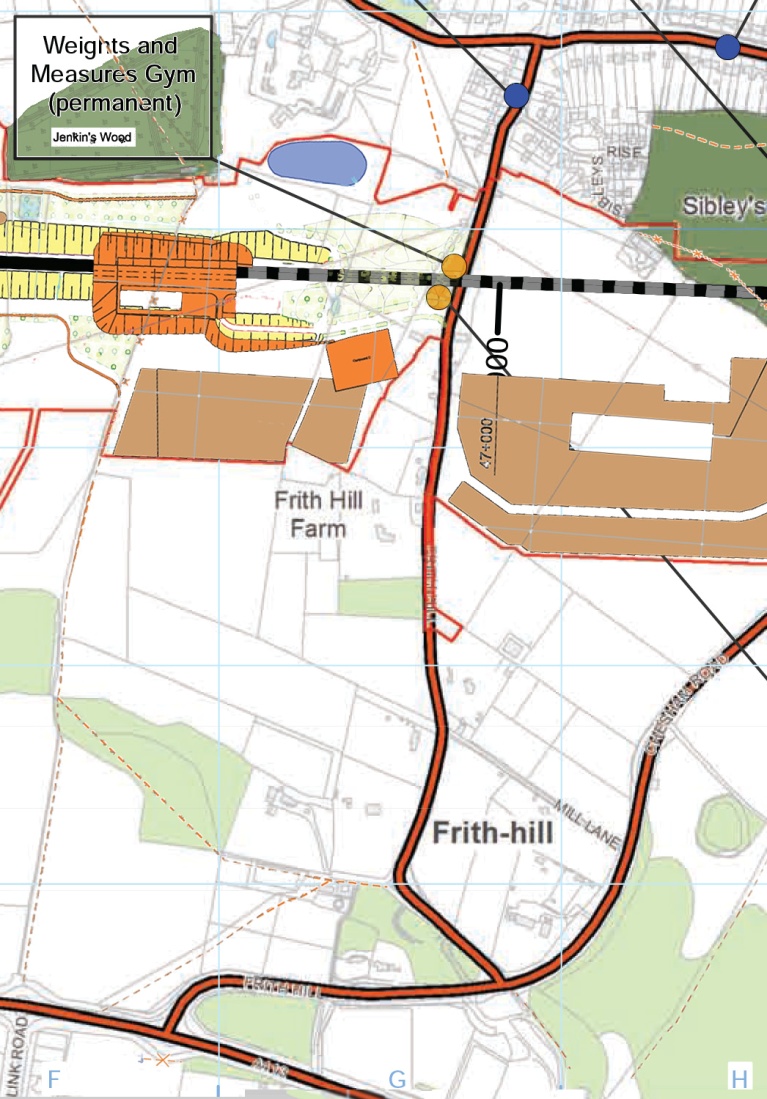 View from South Heath towards Gt. Missenden, with “Weights and Measures” Gymin the foreground. The road will be closed for two years during construction of the ‘Green’ tunnel, forcing National Cycle Route 57 to be diverted along the B485 (a construction route)
Frith Hill
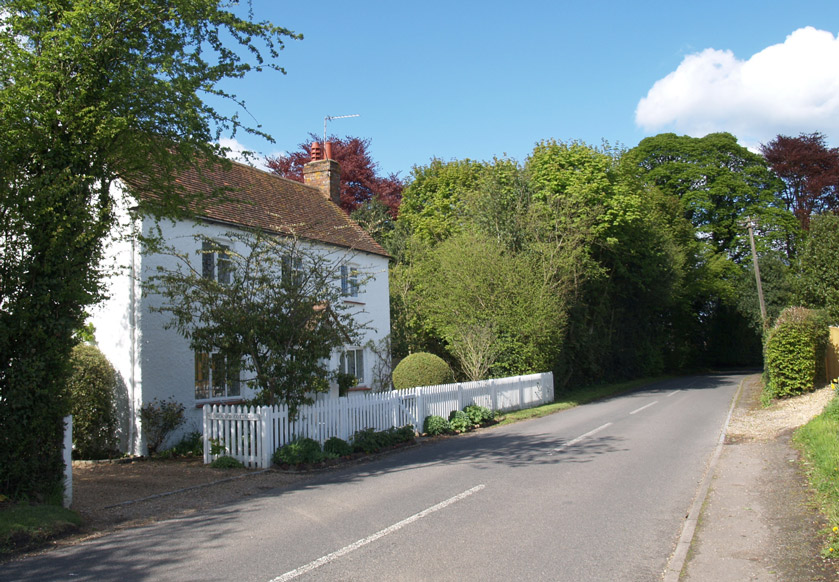   Property bordering on the       construction Zone of the      ‘Green’ tunnel
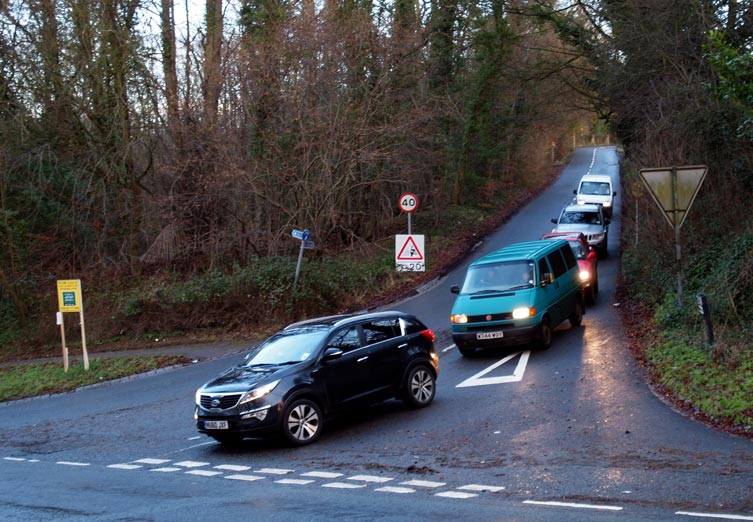 The junction with the B485 is   steep and a sharp turn, causingproblems for HGVs. (HS2 proposed access route to 
S. Heath tunnel North portal)
B485 (Chesham – Gt. Missenden Road)
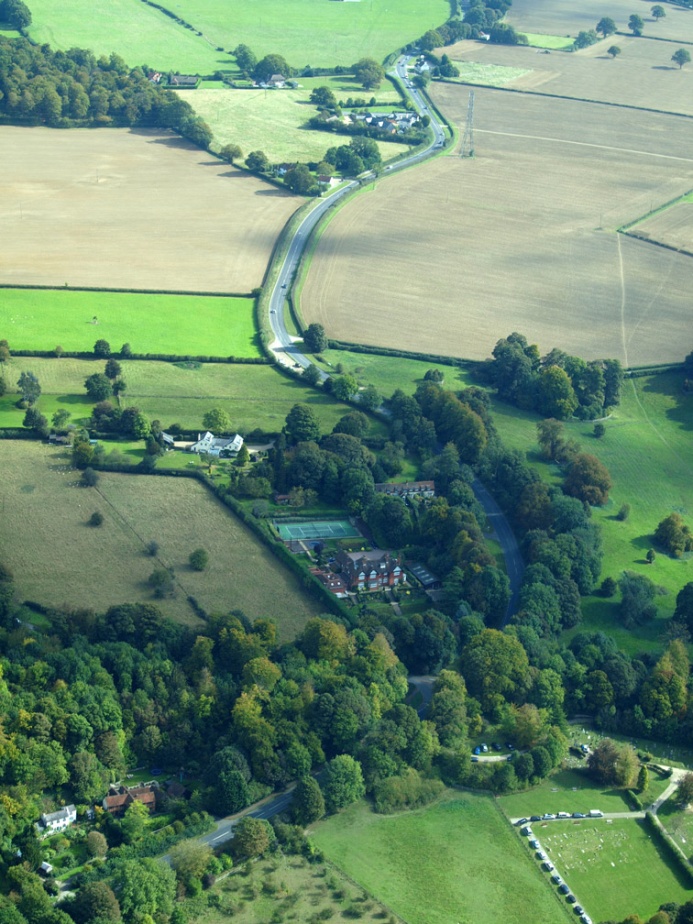 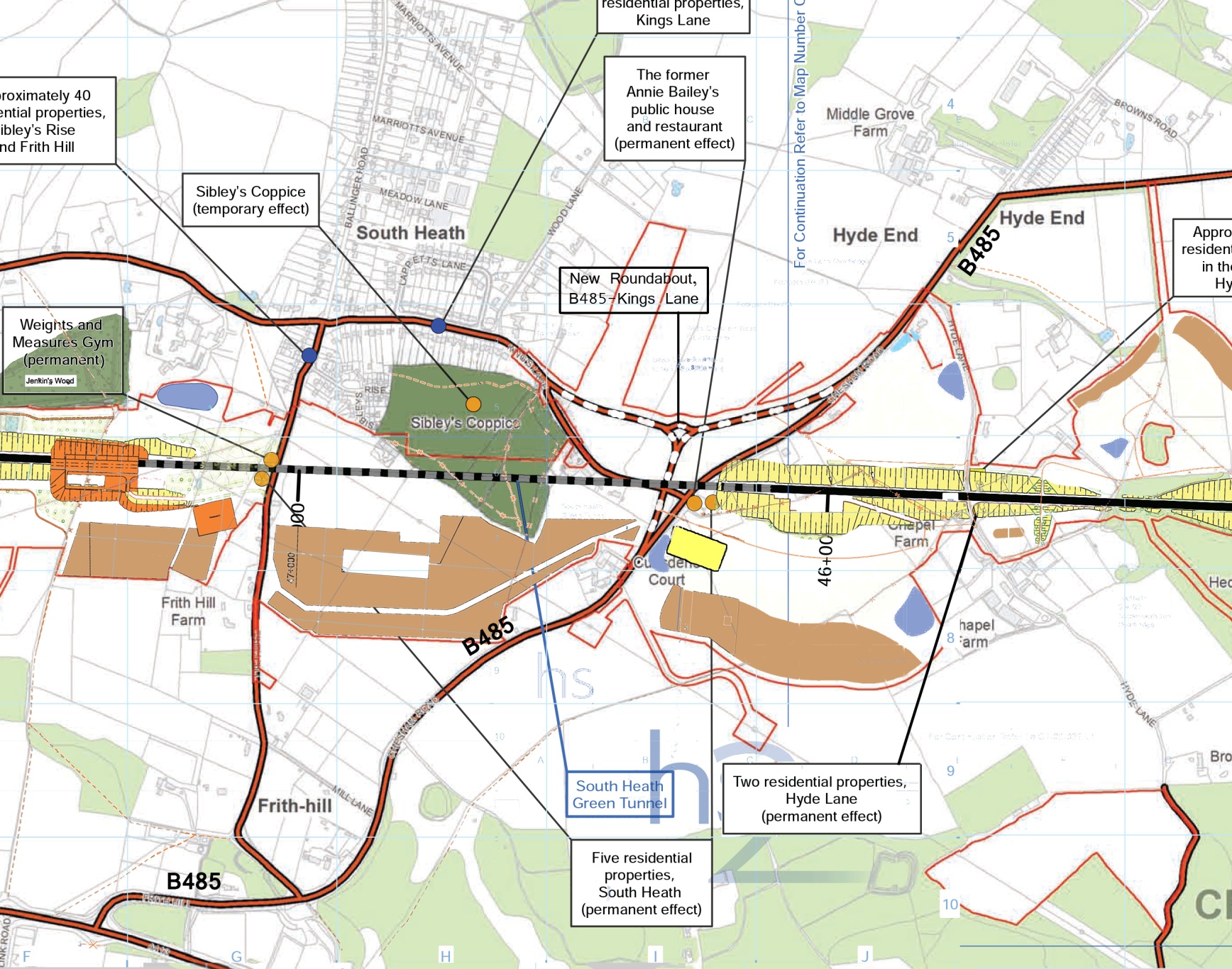 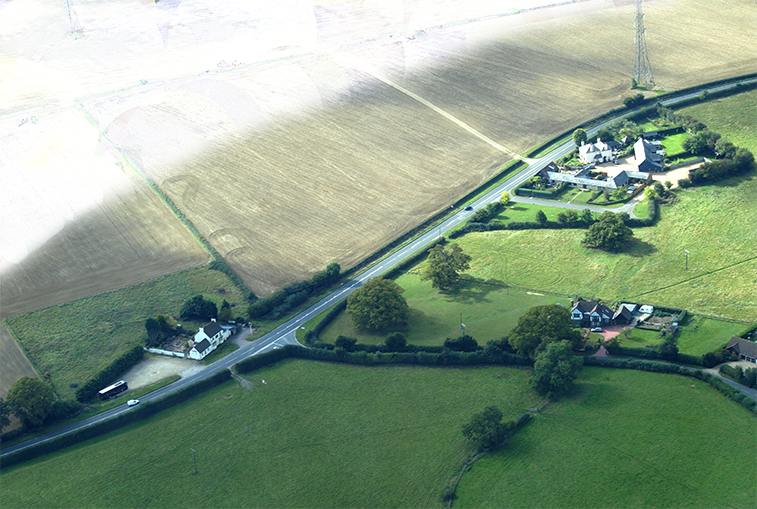 B485 (Chesham – Gt. Missenden Road)
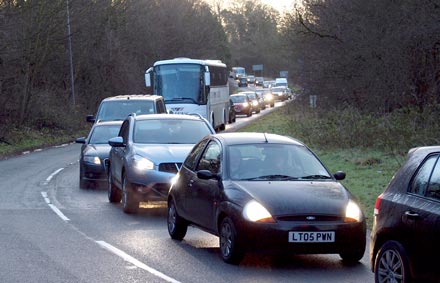   Peak hour tailbacks at junction with 
A413 already vastly exceed the predictions
made in the ES.
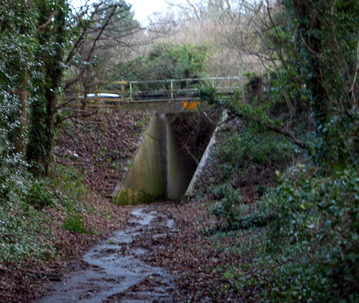 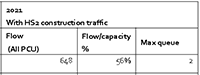 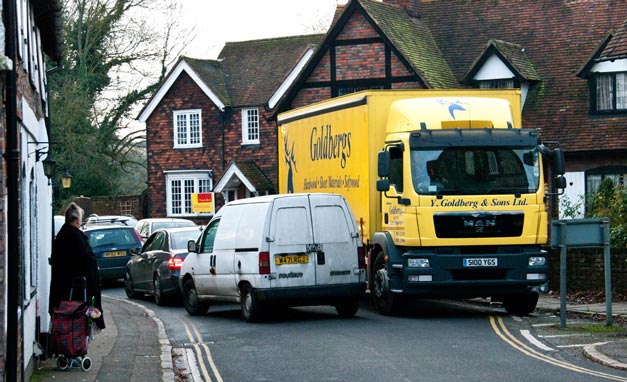 Footpath from Frith Hill to Gt.Missenden, passing under the B484 & A413
The B485 passes through CheshamOld Town. Requests for a ban on HGVs 
have not been successful.
Hyde Lane
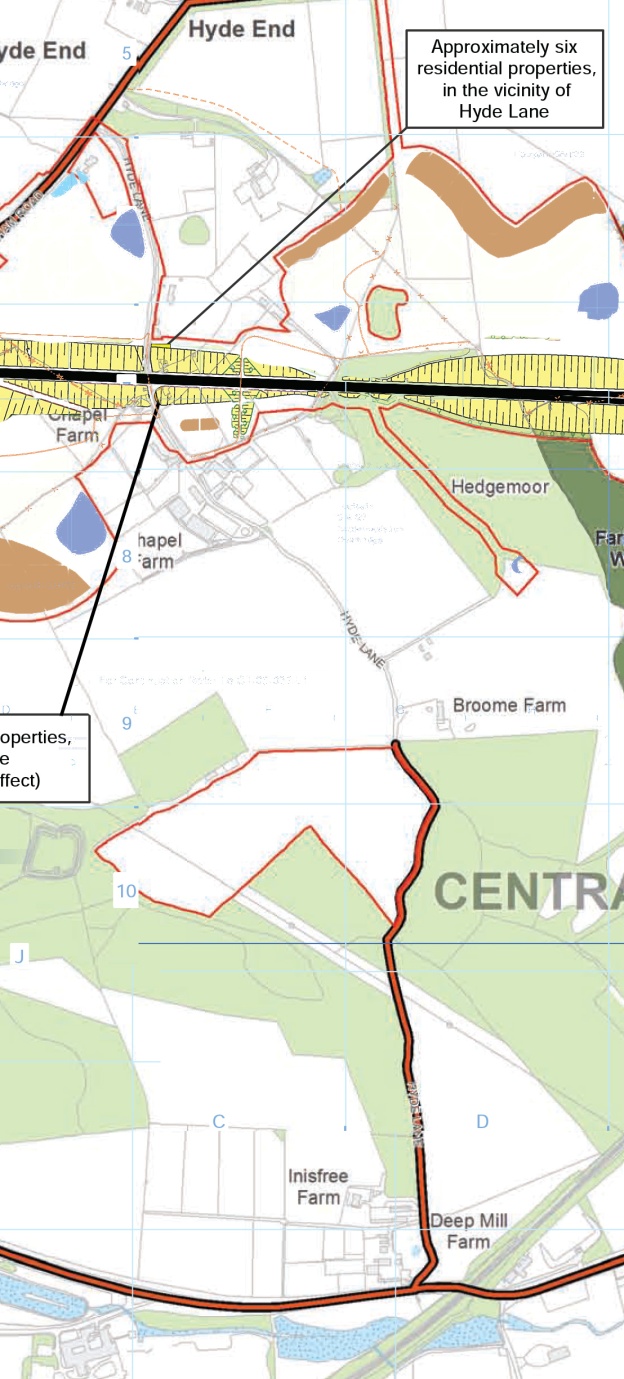 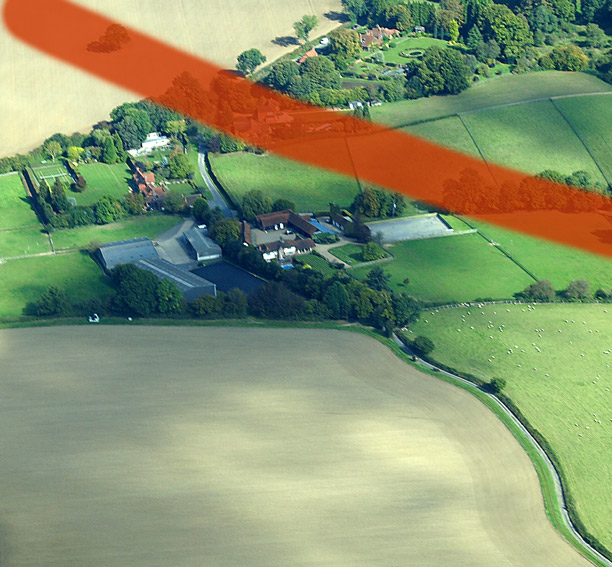 A quiet single track road connectingthe B485 and A413 – to be closed for ayear while a new bridge is constructed. The lower access is to an area of ‘offset’planting
Hyde Lane
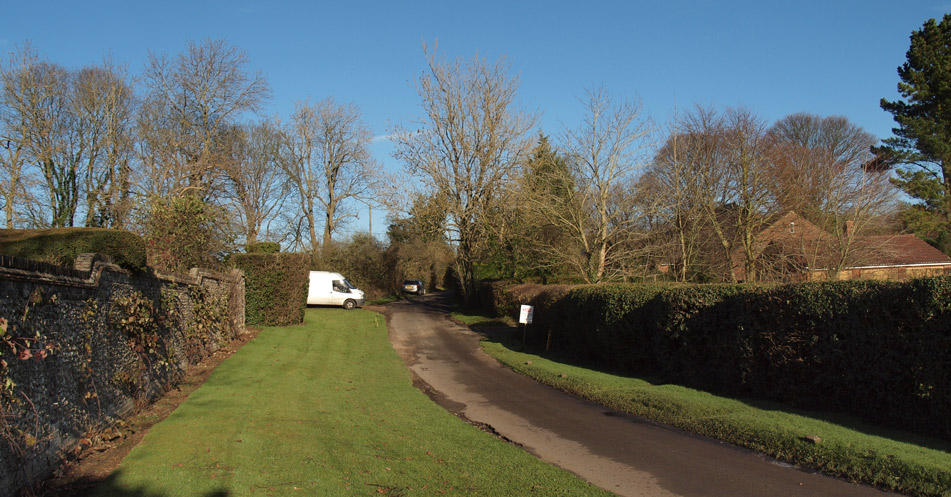   The White Van marks the crossing point
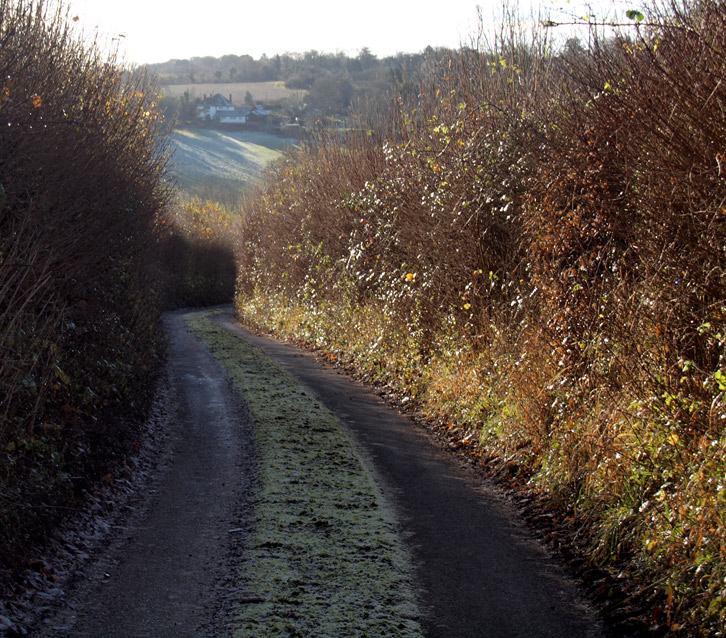 This section is used to access ‘offset’    planting. No amount of offsetting wouldcompensate for any damage to these hedgerows.Hyde Lane joins the A413 on the bend atDeep Mill bridge – a known accidentblackspot.
Hyde Heath Road
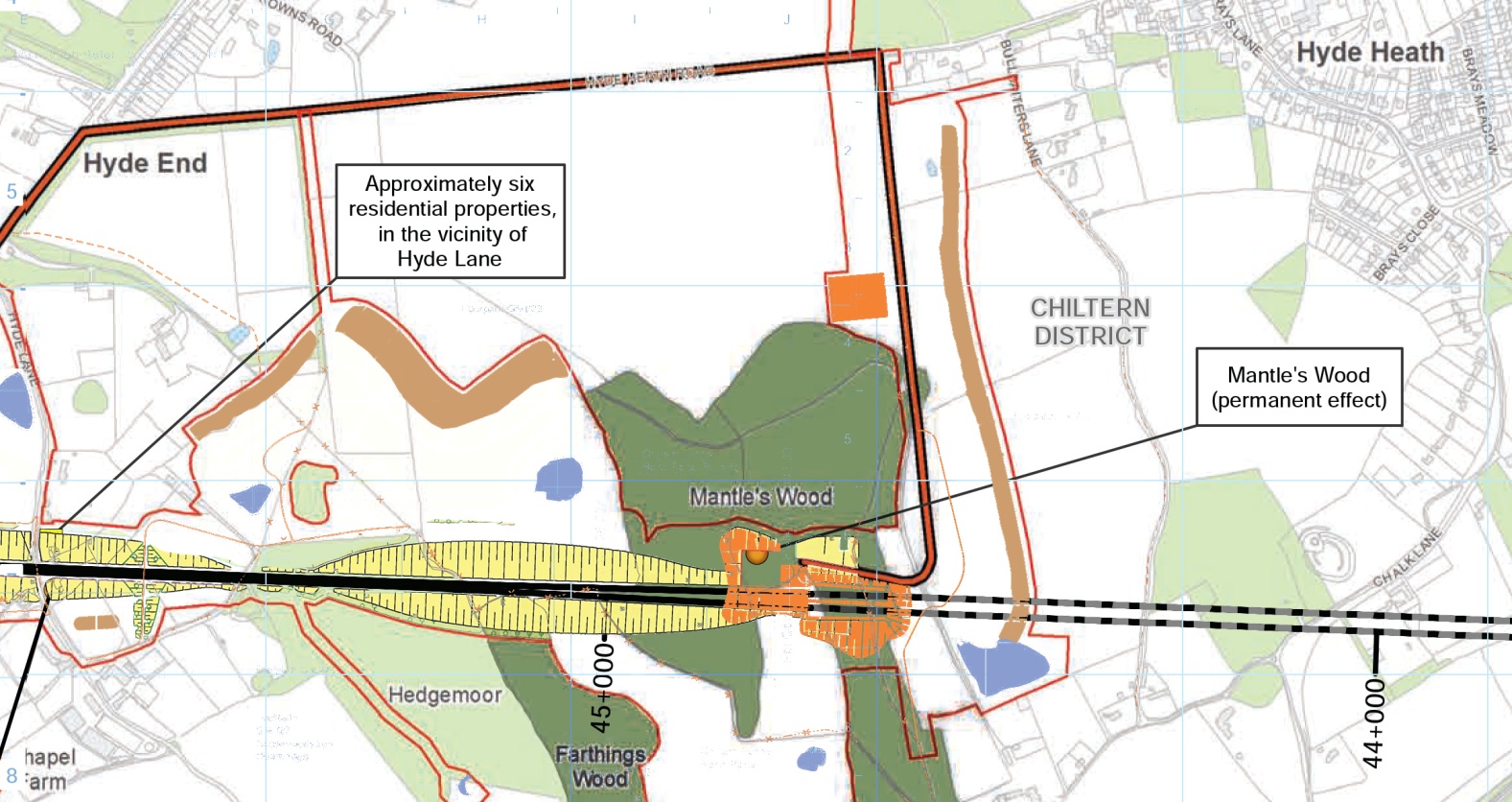 Hyde Heath Road is the main routeout of the village towards Aylesburyand Wendover (via B485 & A413 )
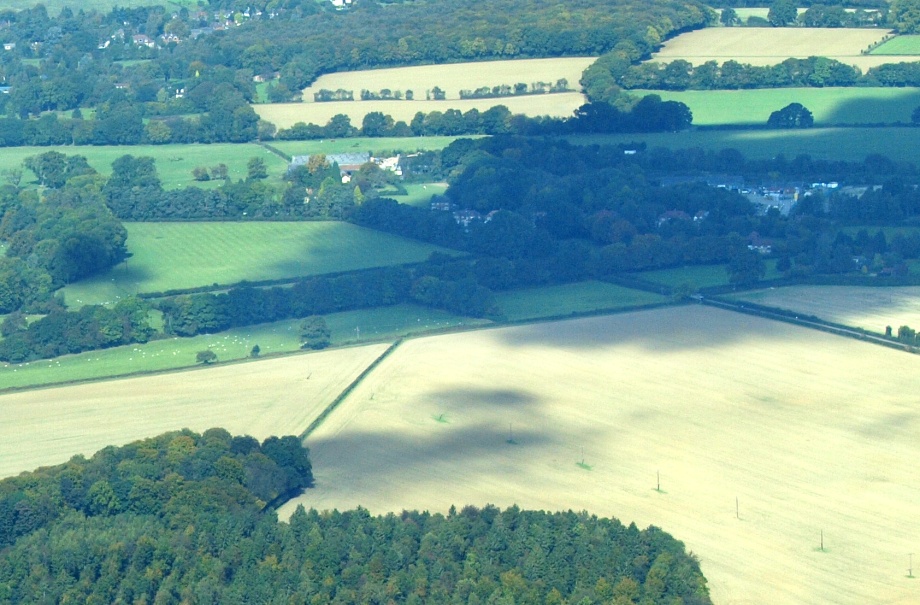 Mantle’s Wood (foreground) and    Hyde End/B485 
Hyde Heath Road
Hyde Heath Road
This is the main construction route to theChiltern’s Tunnel North Portal, and the permanent emergency access route.
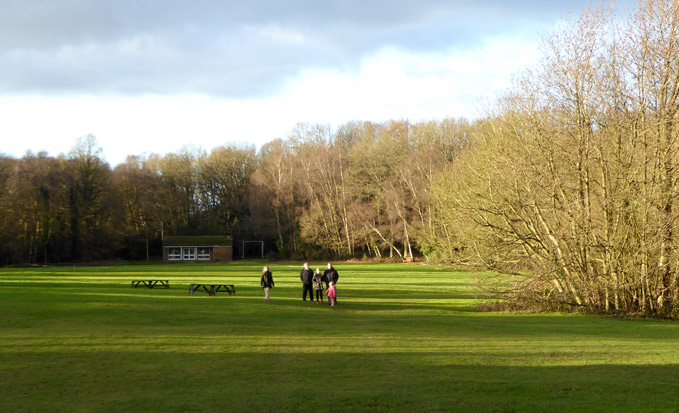 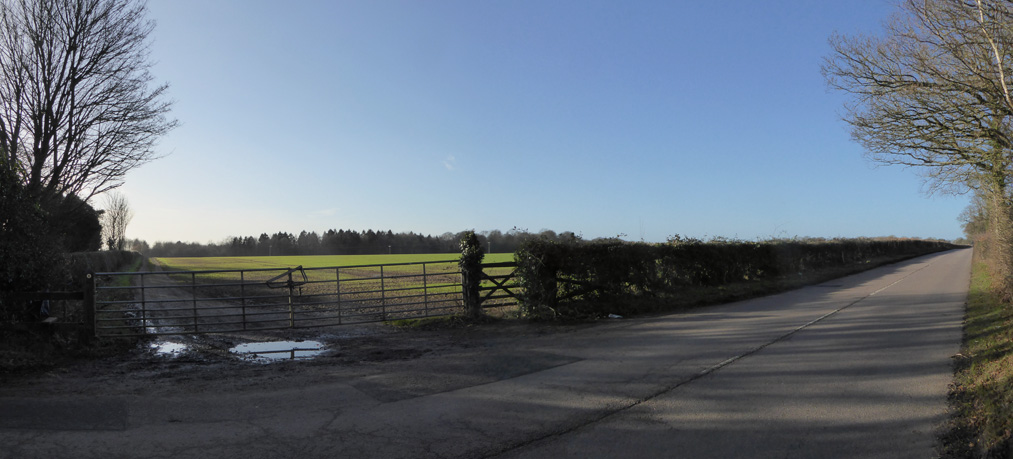 Hyde Heath Common
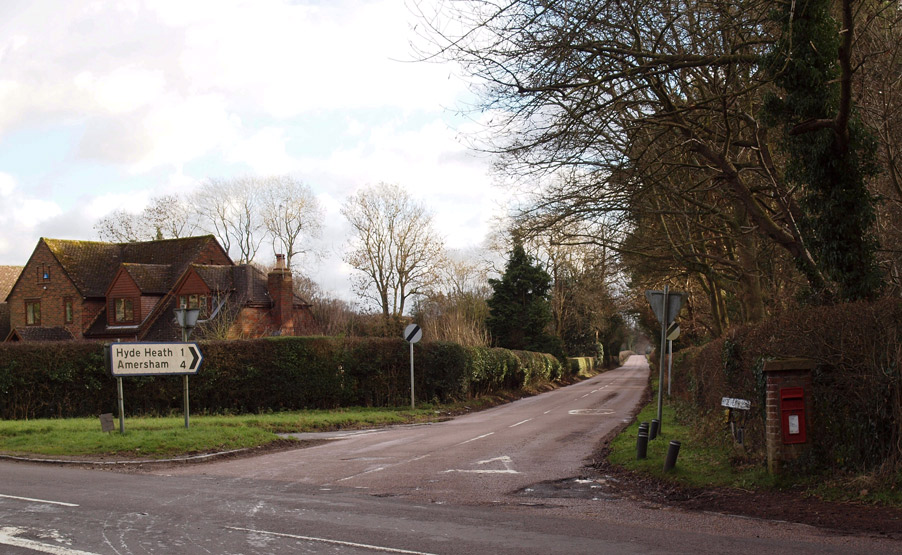 End of the farm track  to Mantles Wood    

Junction with B485 at   Hyde End
South Heath – N. Portal Access
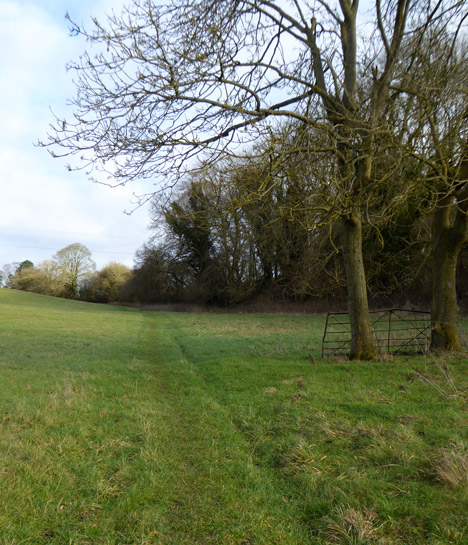 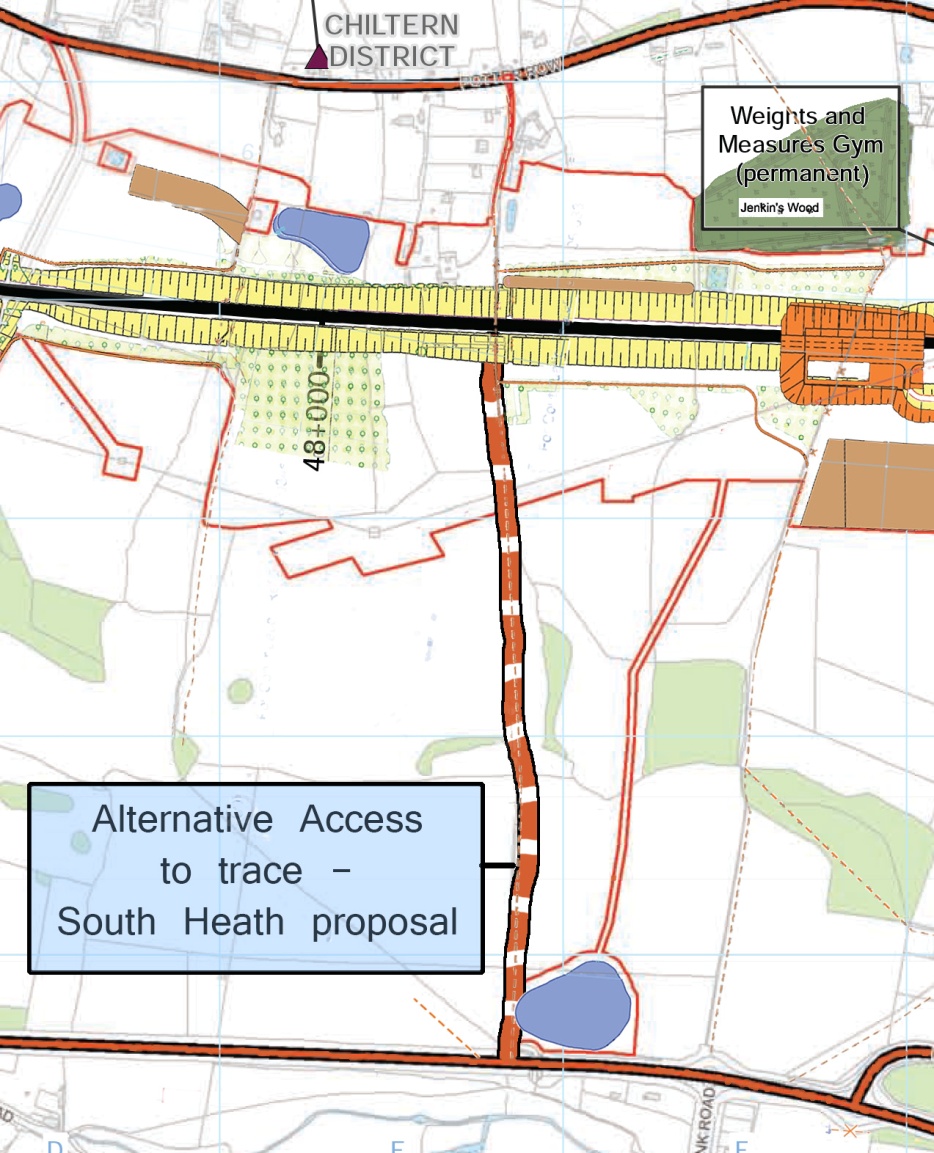 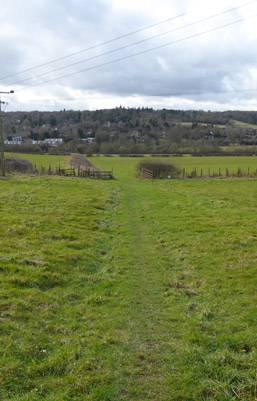 Proposed road to access the trace betweenSouth Heath and the Wendover viaduct.
The new road follows footpath GMI/12/1,but could join the A413 at the “Link Road” roundabout, if this reduced congestion.
Chilterns N. Portal Access
The HS2 route to the North Portal is a 4½ milediversion to reach a point just over ½ a milefrom the A413.
The proposed alternative does not pass through Mantles Wood, and substantially reduces traffic on Frith Hill and the B485.
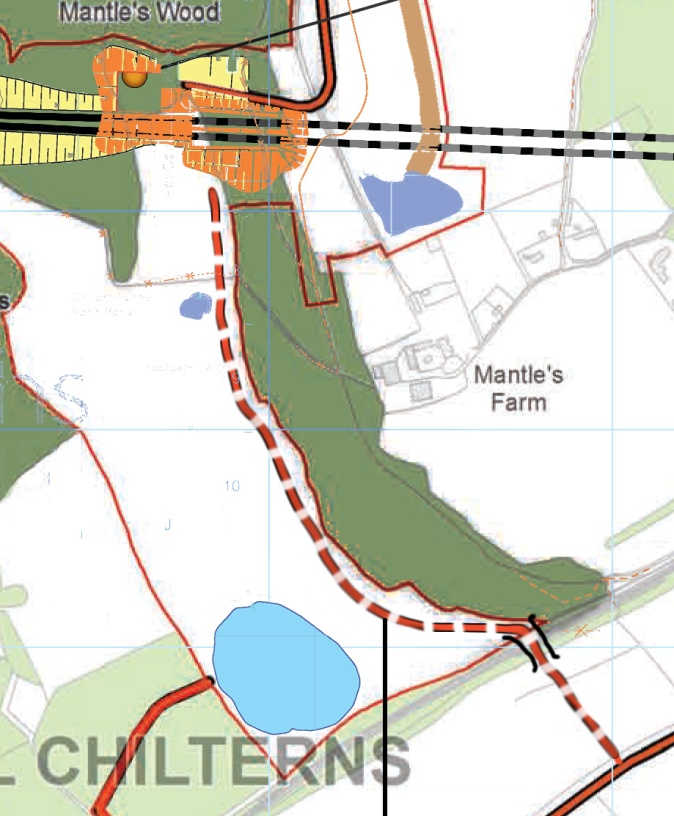 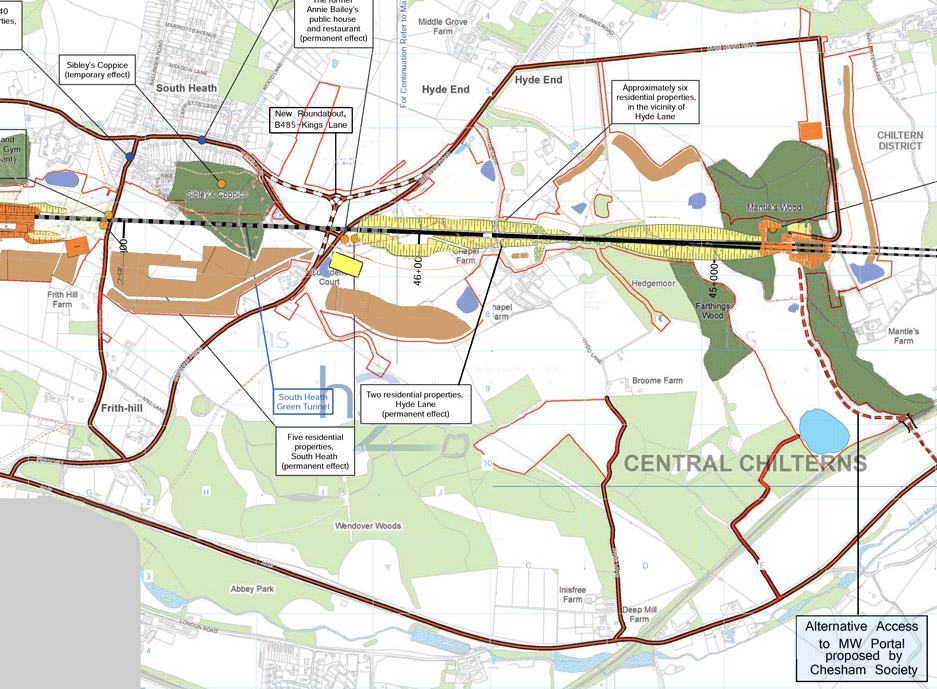 Chilterns N. Portal Access
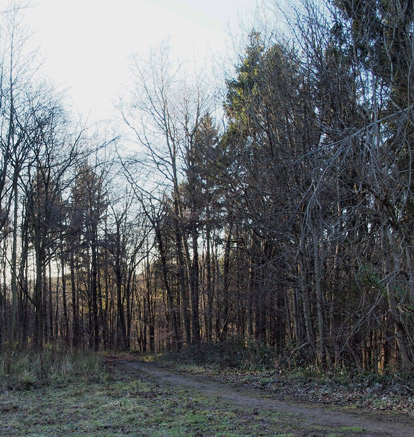 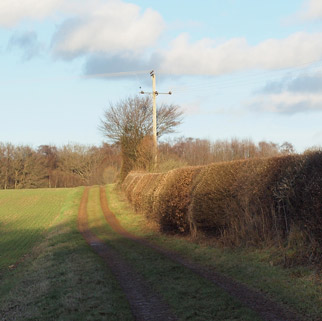 The “Existing farm access track” becomes a footpath on entering the wood.                                     The HS2 proposal  necessitates the construction of  a new road through the wood, descending in a cutting 
to reach the track level.
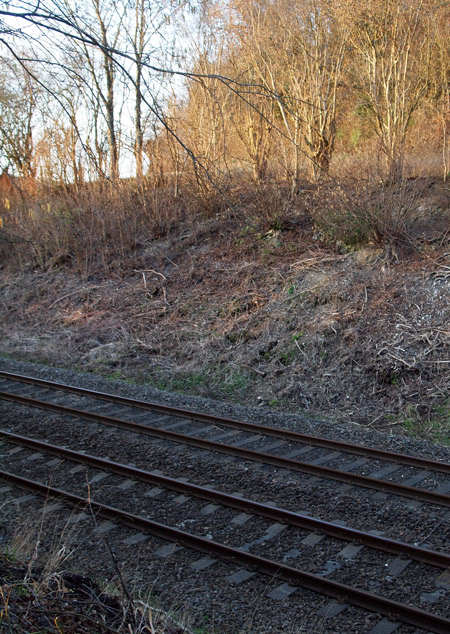   A bridge over the Chiltern Line at this point would  give access
to the field adjacent to the portal; a new road could be constructedfollowing the edge of the wood, and screened by a belt of trees, or the new plantingproposed by HS2.
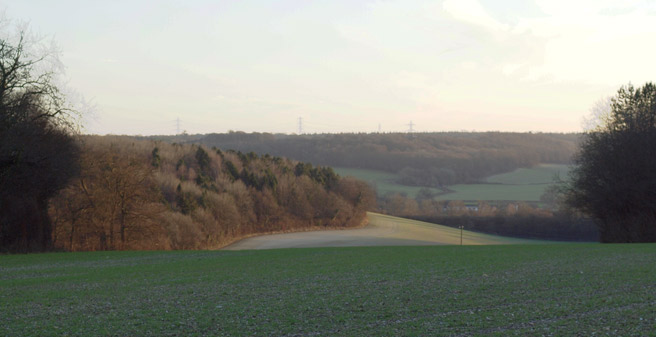